GATE status and future perspectives
David Sarrut, on behalf of the collaboration
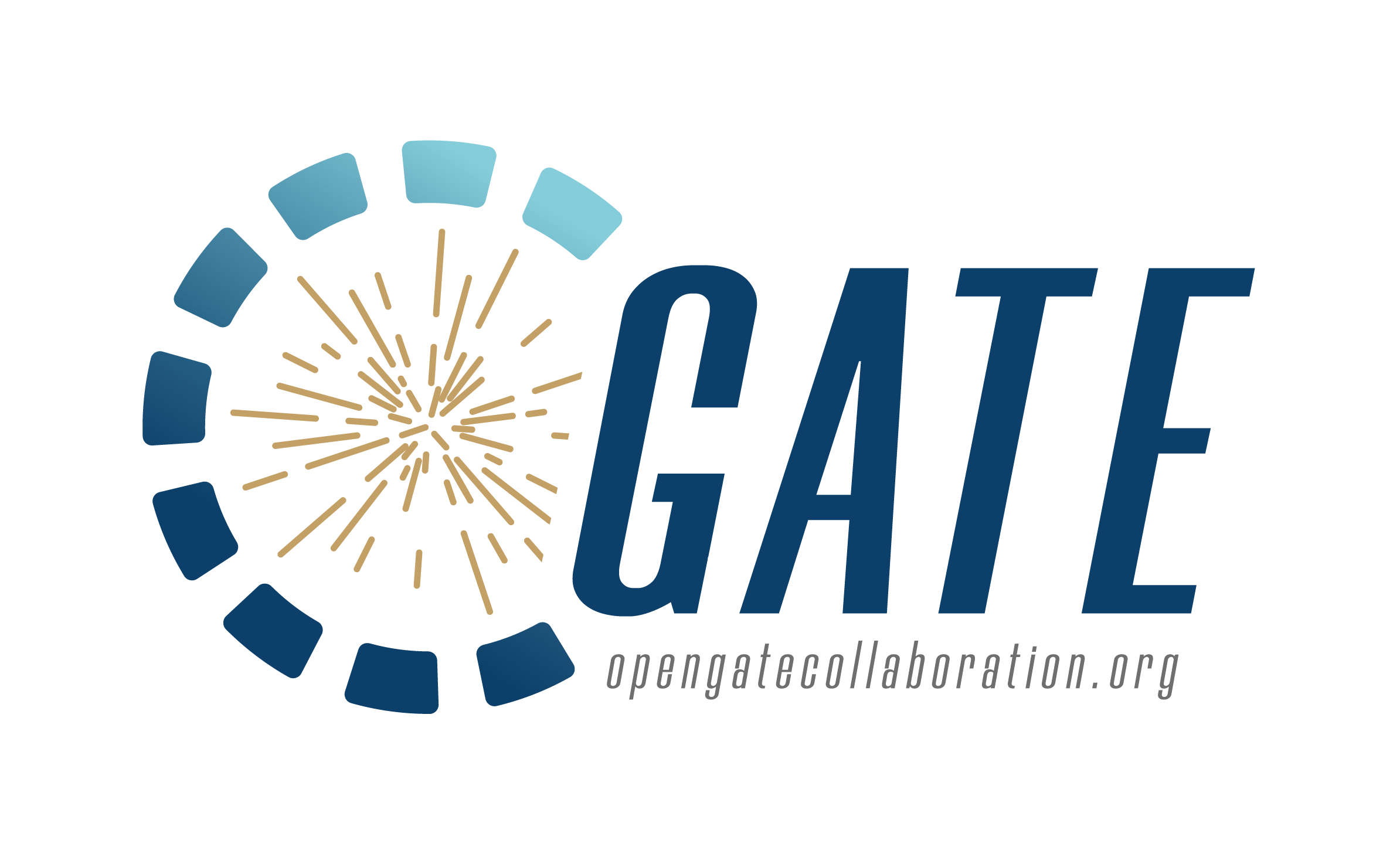 Current release is 9.1 – April 2021
Mostly consolidation of 9.0
With Geant4 10.7.x 
Gate is only evaluated with this Geant4 version
May work with previous, but no guarantee (and not maintained)
New : 
Features: range Actor, options in PhaseSpaceActor, improvements in CCMod, in LET/EnergySpectrum actors, …
Bug fixes
More than 70 contributors (since 2012 only)
Automated compilation check on Linux + OSX
https://github.com/OpenGATE/Gate
Docker and Virtual Machine
Docker versions are available
https://hub.docker.com/r/opengatecollaboration/gate 


Virtual Machine
On google drive 


See doc: https://opengate.readthedocs.io
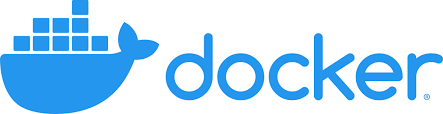 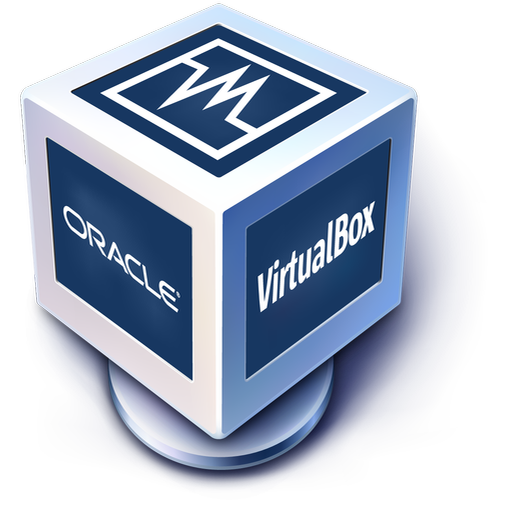 Benchmarks
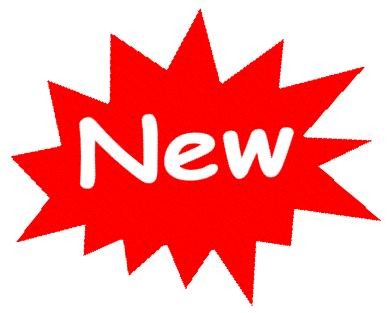 17 benchmarks: dose, LET, PET, DPK, e+ range, EM field, etc 
	(… and more to come)
A benchmark is 
A GATE simulation, macro with associated data (not too long comp. time)
A python script to compare results according to ref or previous version
A (arbitrary) threshold fail/pass
Can be run by any user on her/his computer
Is automatically run on code change
https://github.com/OpenGATE/GateBenchmarks
GATE galaxy ...
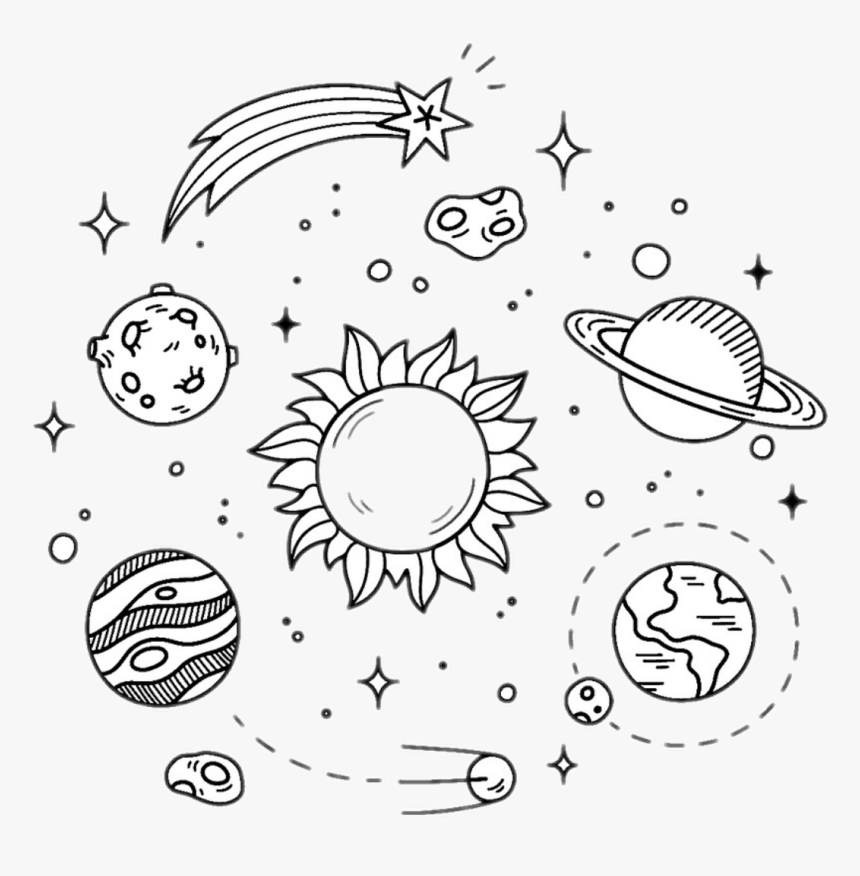 Gate itself
Gate documentation
Gate benchmarks
Gate RT-Ion
Gate contrib
Gate tools

	Open-source and collaborative
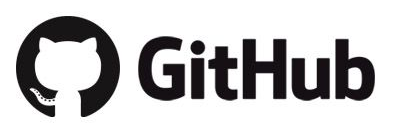 https://github.com/OpenGATE
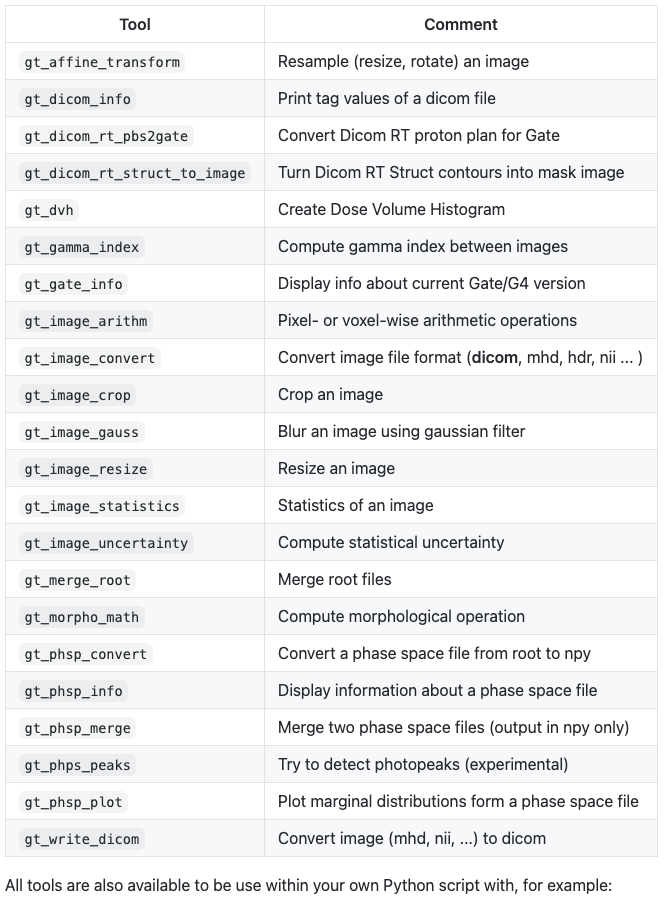 List of GateTools
https://github.com/OpenGATE/GateTools
Please, contribute !
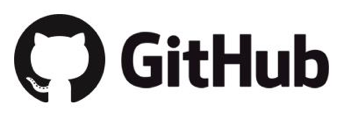 https://github.com/OpenGATE/Gate
Report issues on github, reply to the mailing list
Correct, clarify documentation (via github)
Use, test and upgrade python gatetools 
Provide Pull Request for bug correction or new feature
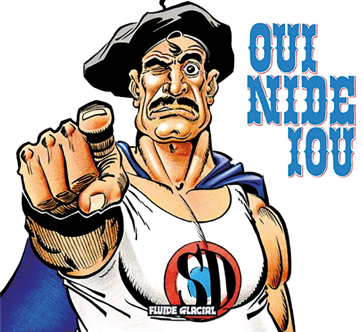 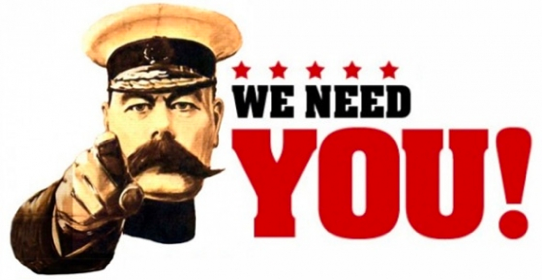 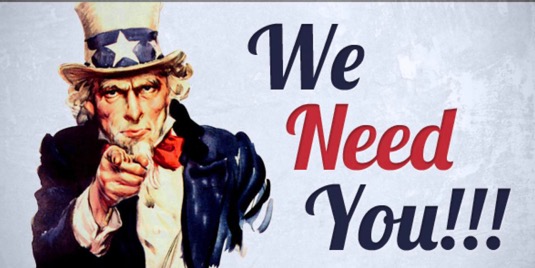 Documentation system
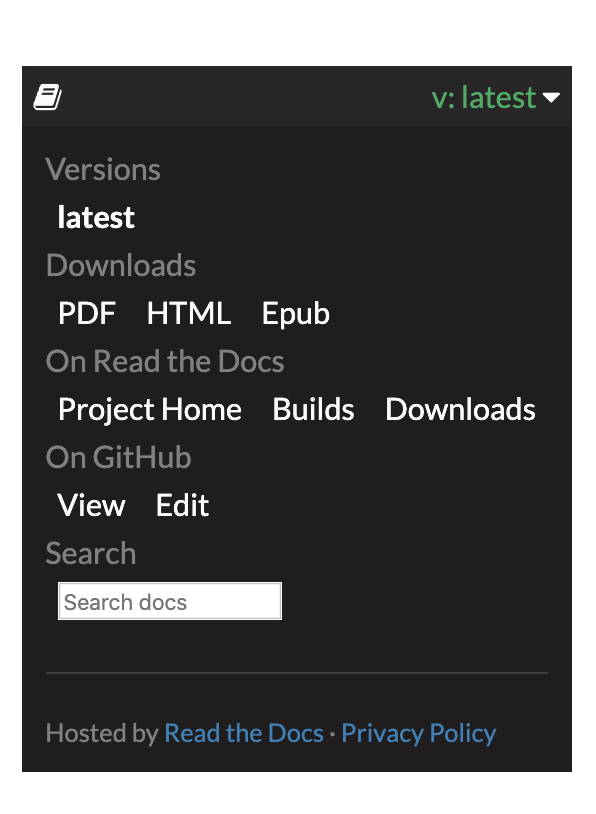 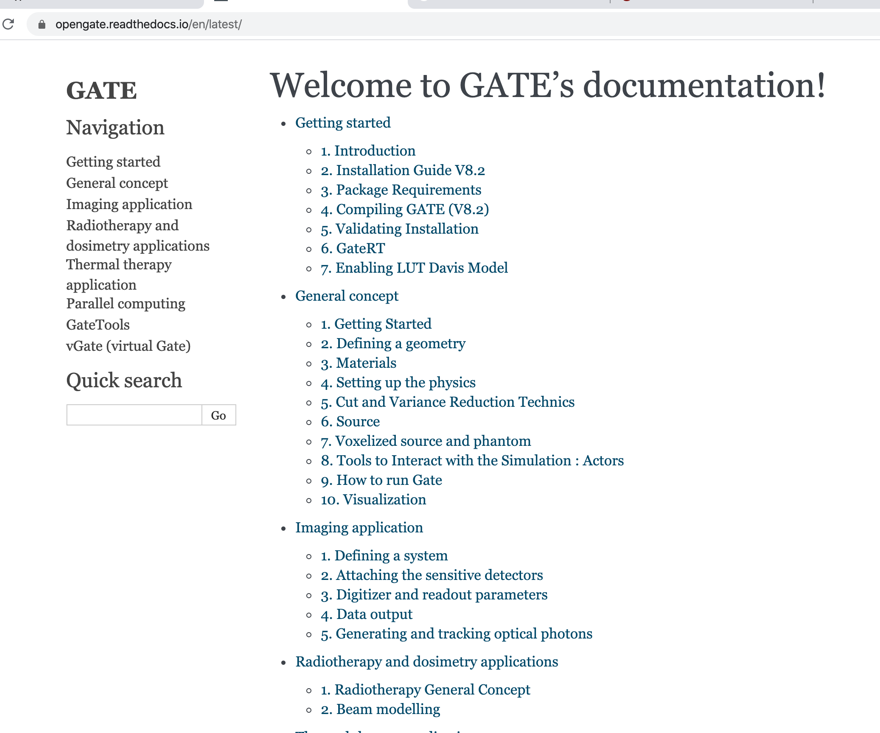 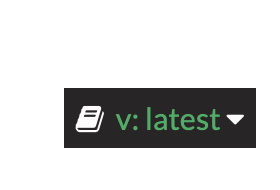 https://opengate.readthedocs.io
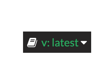 Technical board
Once a month, thursday morning 9am CET (1 hour max)
Next: 25th November 
We discuss about Issues and Pull-Request on GitHub, future features, benchmarks, etc. 

Everyone is welcome, just ask to be part of:
 		gate-devel@lists.opengatecollaboration.org
Fun: Gate history on youtube
https://youtu.be/XE6CB2Eh0IM
Future developments
Next release: early 2022
Will be compatible with G4 version 11
Probably version 9.2

Bug fixes and improvements: 
optical photon fixes (cerenkov)
Scoring option with stopping power (EnergySpectrumActor)

No really new features since May 2021
Proposals?
[Carlotta]: improve optical photon output ; check with G4 to integrate changes needed for optical simulation
[Julien]: improve sources management
[Mariele]: analyse past messages in mailing list to detect most frequent question
[Christian]: GDML support, improve readout/digitizer, plugin system?
[Karl]: improve readout/digitizer
[DavidB]: make an user wish list ?
[Wojciech]: improve readout/digitizer, better Castor-Gate interface, actors attached to several volumes
[DavidS]: discussion pending in steering committee for future directions
Rationale 1/2
GATE is useful in medical physics

As shown in publications, collaboration with industrials, also in education …
[Jan et al. 2004] [Jan et al. 2011] [Sarrut et al. 2014]  [Sarrut et al. 2021] 

Still evolving science: large FOV axial PET, CZT, Compton Camera, Cerenkov, optical, TOF, DOI,EM field, proton/carbon/molecular therapies, VEE, flash, nano etc … GATE-like simulation platform remains useful
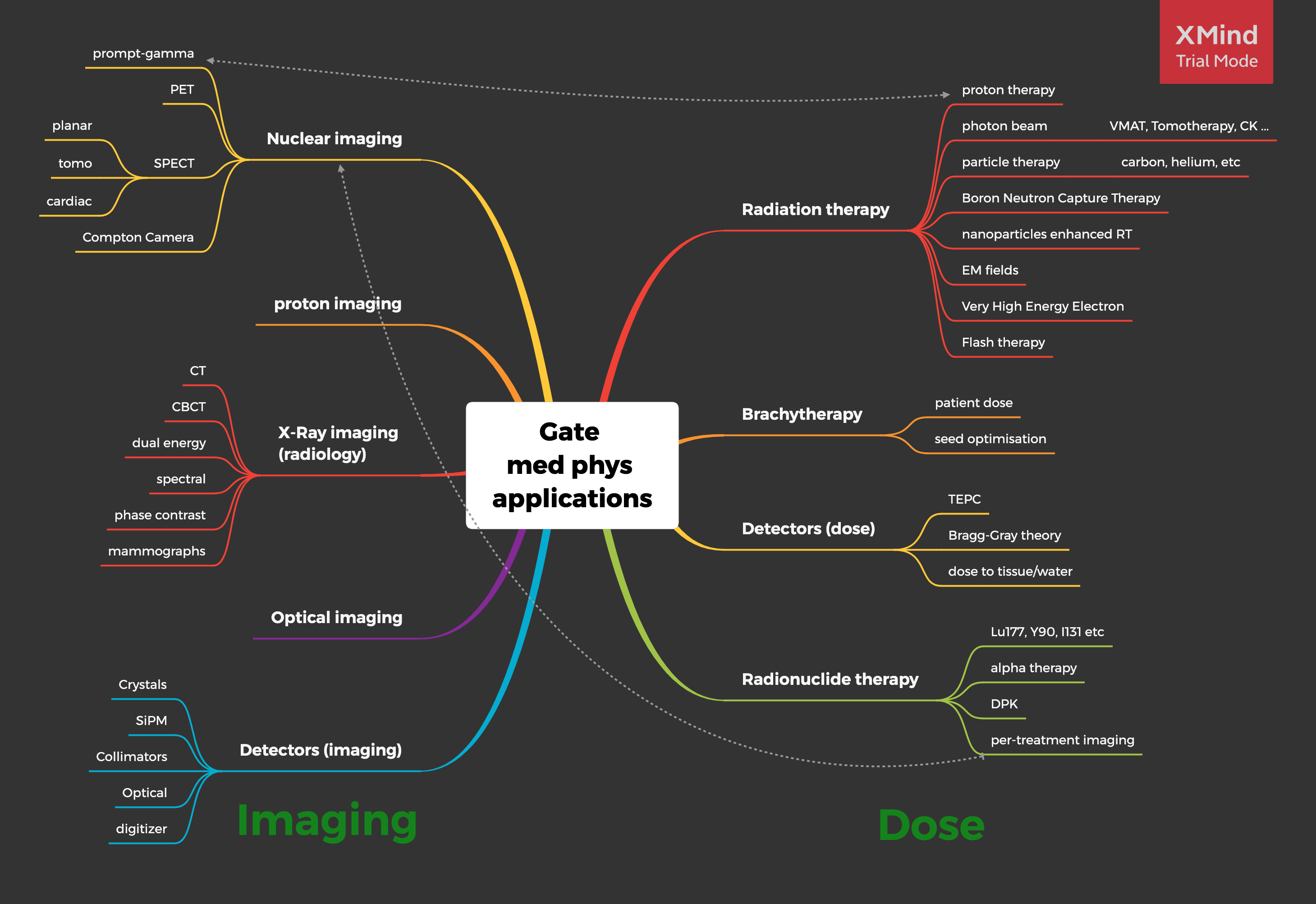 Rationale 2/2
But GATE code is old ~ 20 years
C++ code has becomes a mess, hard to maintain, hard to debug
There are bugs, hidden/unused/obsolete functions
Geant4 evolved, C++ evolved
Geant4 “confirmed” for next 10 years at CERN
Third party software: itk, root, castor, rtk, stir, SpekPy, etc … 
Python is rising for data analysis
IA is rising for … everything ;)
Time for a new GATE ?
Start an *experimental* new version ?
Keep 
OpenGate community
Open-source
Collaborative work

Changes
1) Digitizer refactoring
2) Replace macro by python scripts
3) AI integration (Mocamed project, experimental)
Expected gains
G4 multithreading
Single line installation (both GATE and all dependencies, including G4)
Easier and enhanced user development (python instead of macros)

New digitizer chain: easier to prototype/extend. Used both online & offline
Better timing management (phantom, sources)

Integrated VRT and analytical methods (FFD, TLE) based on third party ray tracing lib
Integrated image management (with third party image lib such as ITK) 
Integrated IA: continue the link with pytorch (or other libs)
Better integration with reconstruction software (castor, rtk, stir, etc)
Better output analysis (root tree with uproot)

Add benchmarks/tests right from the start
Linux, OSX … but also maybe Windows ?
Feasibility & difficulties
Geant4 python warping: with pybind11
Already discussed with Geant4 collaboration ; ready to collaborate
Python is slow ? Not here ! 
GATE remains in C++ (same computation time than G4)
Python only instead of “macros” to create the simulation
Warning: 
source code may be more complex (Python and C++ mixed) 
current GATE code-base is huge
Some parts should be adapted
Will take time
Current prototype
Install as user: pip install gam-gate
   comes with Geant4 + ITK + … (all deps)… + GATE: all in once
Install as developer: more complex …

https://github.com/dsarrut/gam-gate 

Everything still under discussion and can evolve
Already show it is feasible
DEMO …
demo
Terminal
Pip install -> explain G4, etc
Example with visu (ex4)
show code in pc 
MT
Visu
Conclusion
Current GATE version is still the official one, maintained and improved

Experimental project is starting 
If interested, please contact us !
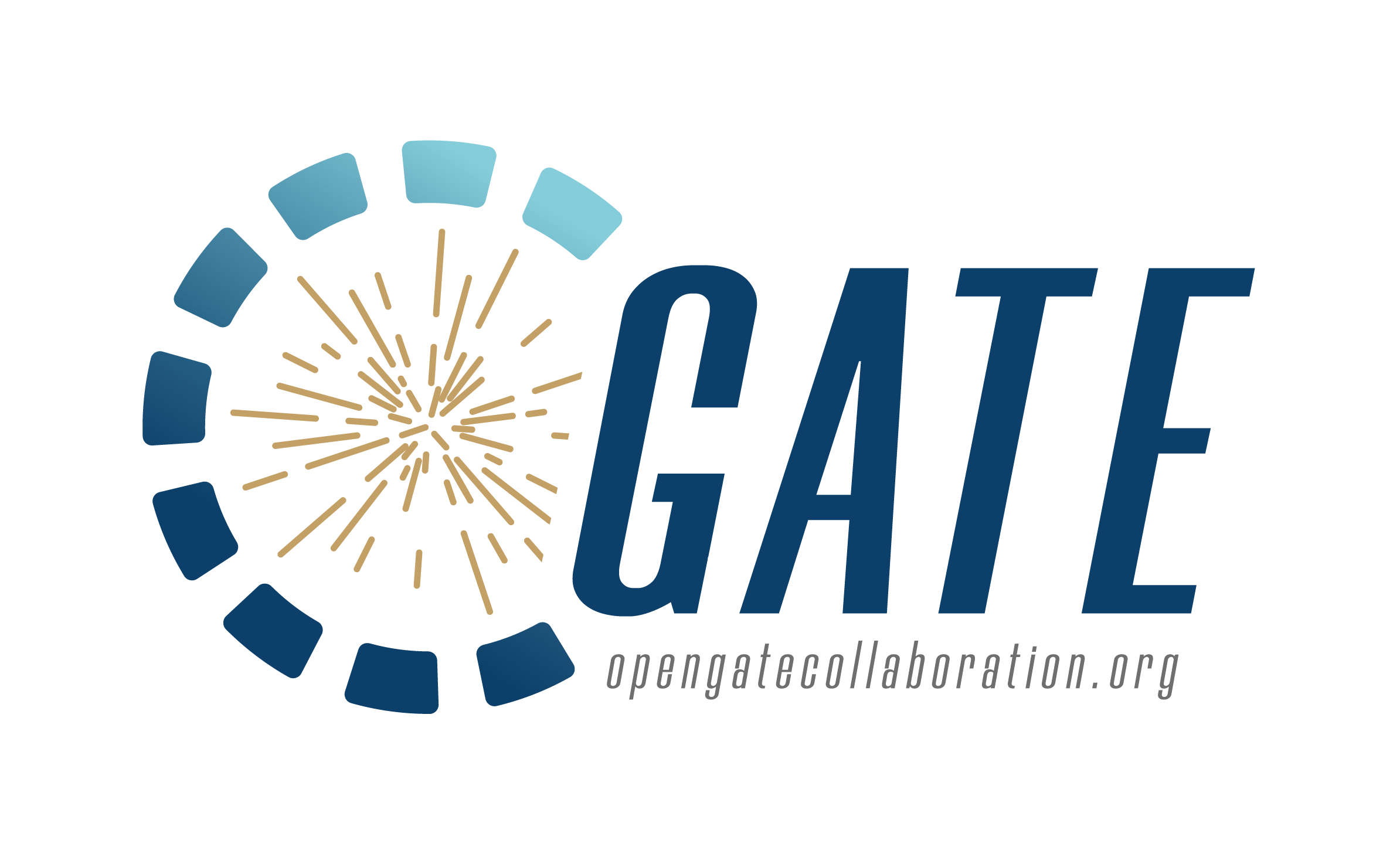